Геометрия
7
класс
Тема:
Соотношения между сторонами и углами треугольника
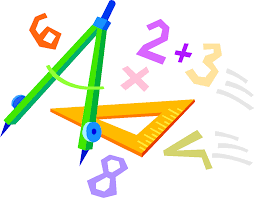 Яшнабадский район. Школа № 161.
Учитель математики Наралиева Ш.Ш.
План урока
Повторение пройденного
Соотношения между сторонами 
и углами треугольника
Решение задач
Задания для закрепления
Закончить предложения
Сумма углов треугольника равна … .
Треугольник, у которого есть прямой угол, называется ………….. .
 Гипотенузой прямоугольного треугольника называется … ……………………………….                           
другие стороны  называются … . 
Треугольник, в котором  есть тупой угол, называется … .
прямоугольным
сторона, противолежащая к прямому углу
катетами
тупоугольным
Закончить предложения
Сумма двух острых углов прямоугольного  треугольника равна … 
Катет прямоугольного треугольника, ……………………………….   , равен половине гипотенузы. 
Если катет прямоугольного треугольника ………………………………..      , то этот катет ………………    углу 30°.
равен половине гипотенузы
противолежит
Соотношения между 
   сторонами и углами треугольника
В треугольнике:

 против большей стороны
 лежит больший угол;

             обратно,

  против большего угла 
  лежит большая сторона.
В
Большая  сторона
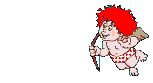 С
А
В треугольнике АВС найдем меньший угол
В
Меньшая сторона АС, значит меньший угол В.
18
12
С
8
меньшая  сторона
А
В
640
740
А
С
В треугольнике АВС найдем меньшую сторону
1800 – (740+640)= 420
меньшая  сторона
Меньший  угол?
 Меньшая  сторона АВ
∠С=420
420
80
100
70
90
110
60
120
50
100
80
130
110
70
40
60
120
140
130
50
30
150
140
40
20
150
30
160
20
160
10
170
170
10
180
180
0
0
Прямоугольный треугольник
А
г и п о т е н у з а
к а т е т
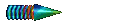 В
С
к а т е т
В
Следствие 
 В прямоугольном треугольнике гипотенуза больше любого катета.
Г И П О Т Е Н У З А
А
С
Если два угла треугольника равны, то треугольник равнобедренный.
Следствие 
 В равнобедренном треугольнике против равных сторон лежат равные углы.
Задача
А
Укажите наибольшую и наименьшую сторону треугольника АВС
300
1800 – (1100+400)= 300
400
1100
С
В
Наибольшая сторона АВ. 
Наименьшая сторона СВ.
А
Задача
Сравните углы △АВС
4
АС˂АВ˂СВ
5
С
∠В˂∠С˂∠А
6
В
против меньшей стороны лежит меньший угол
Задача (устно)
Задание из учебника
2. Какой из углов треугольника ABC наибольший и какой наименьший, если АВ= 12 см, ВС =10 см, СА=7 см.
Решение:
С
Большая сторона АВ, значит больший угол С.
10
7
Меньшая сторона АС, значит меньший угол В.
A
В
12
Ответ: больший угол С, меньший угол В.
Задача (устно)
Задание из учебника
4. Какая сторона равнобедренного треугольника наибольшая, если угол при его вершине равен 62°? А если он равен 58°?
O
Решение:
O
M
K
M
K
(1800 – 620):2 = 590
(1800 – 580):2 = 610
Ответ: боковая сторона наибольшая
Ответ: основание наибольшее
ЗАДАНИЯ ДЛЯ ЗАКРЕПЛЕНИЯ
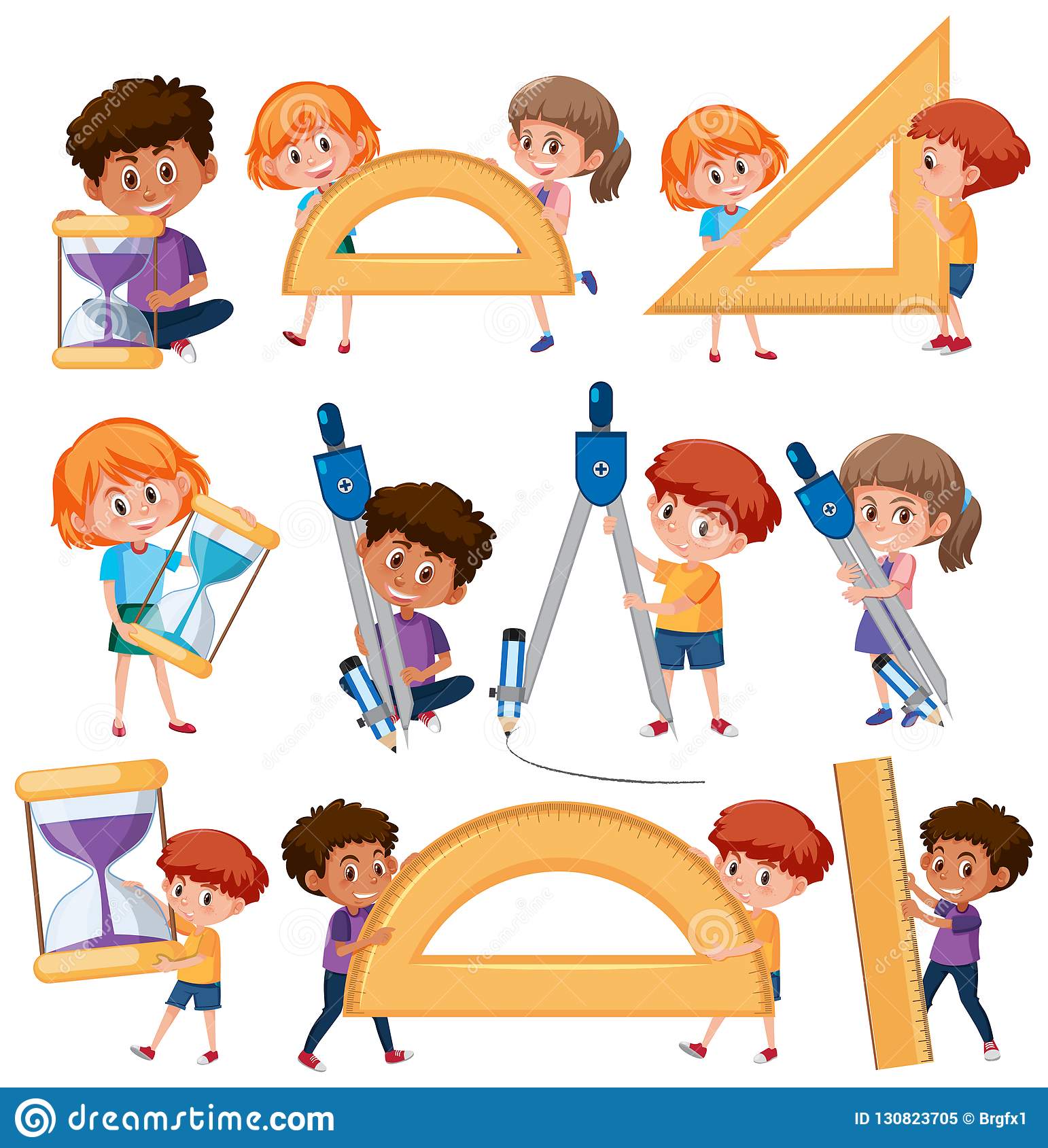 Выполнить 
письменно задачи  
№ 3, 5, 6 (стр. 113).
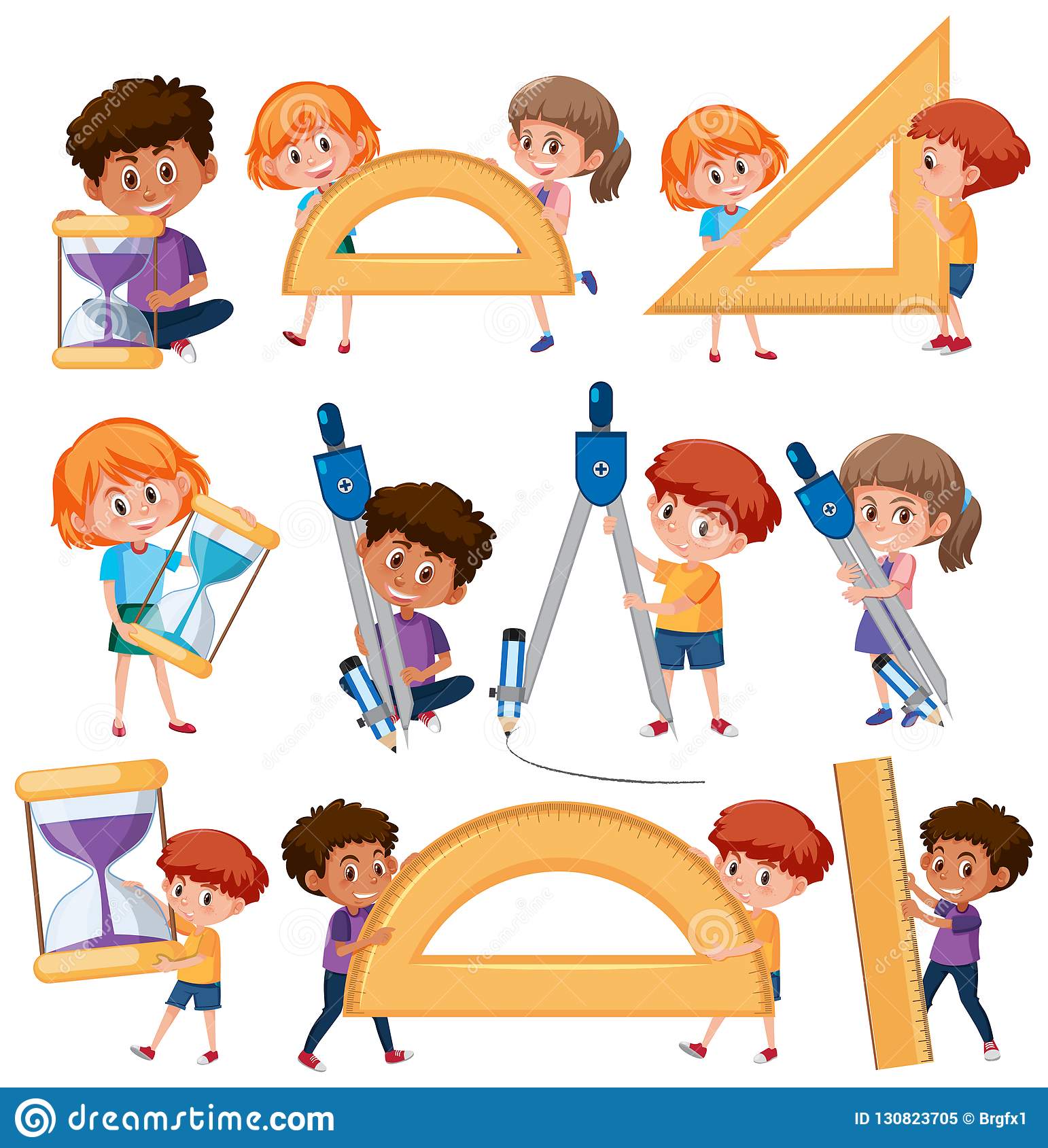